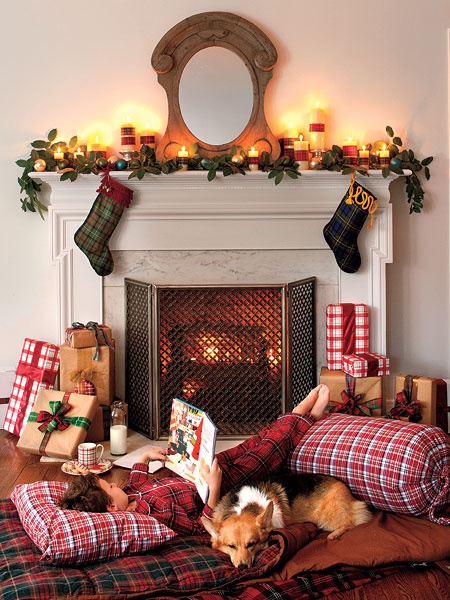 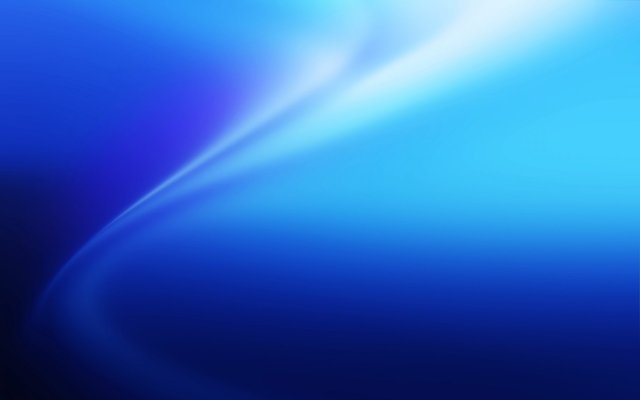 A Christmas Story
Adapted from Francois Coupee
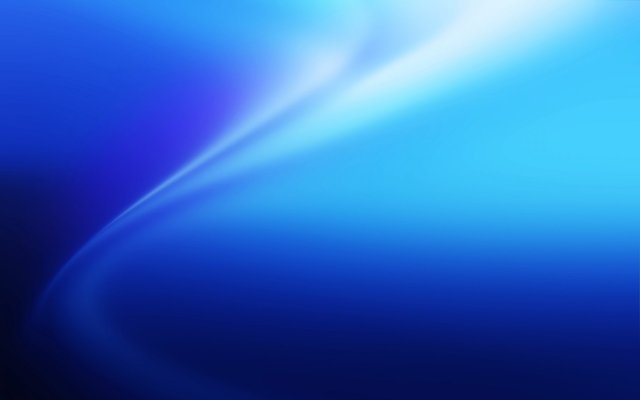 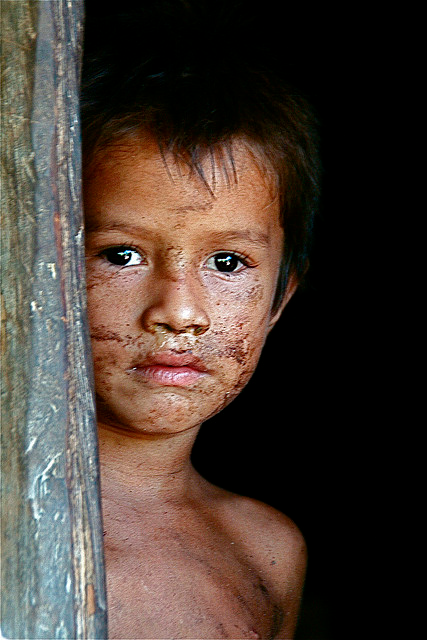 This story is about a poor boy who knew what Christmas was all about…
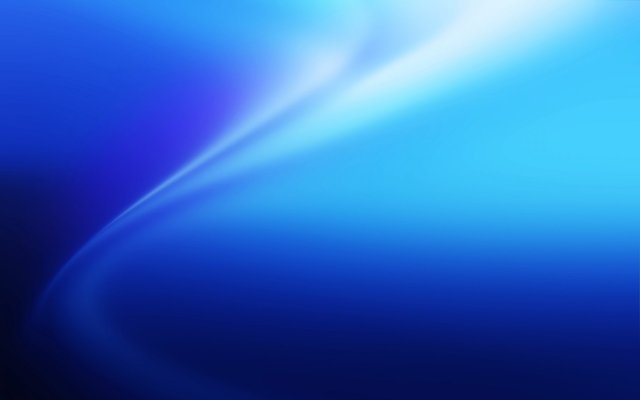 Little Hans lived 
with his aunt, 
who was quite 
an old lady. 
She was not 
always kind to Hans, but this made no difference to him. 
He loved her just
 the same and forgot the many times
 she was 
cross to him.
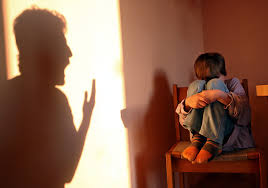 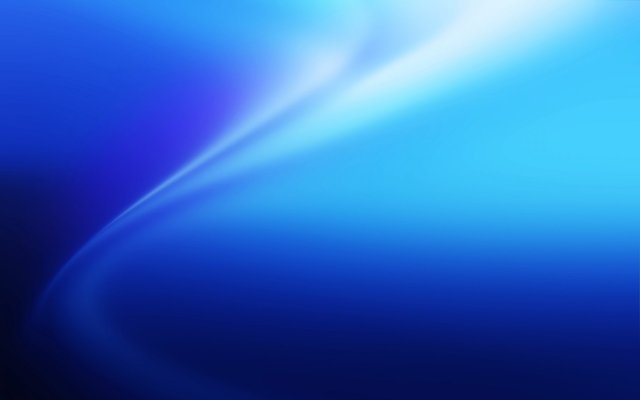 Hans went to
 school with
 many other 
boys, but he 
was the poorest 
boy in school. He
 had to wear 
the same 
clothes in 
 summer 
as in  winter.
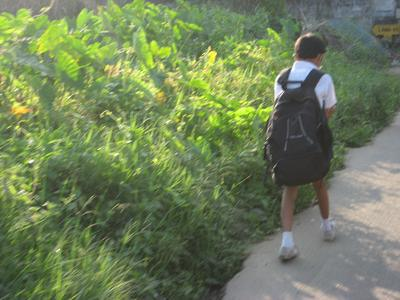 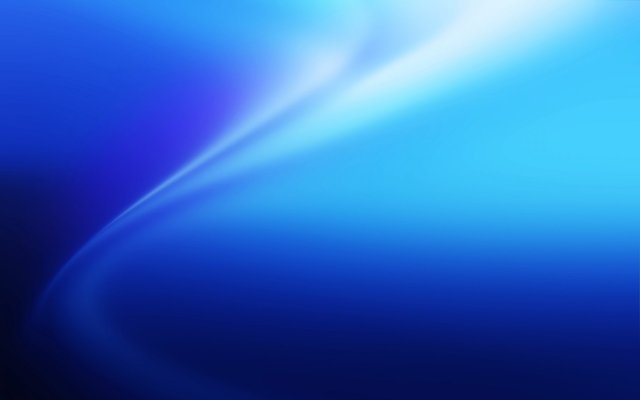 It was now 
midwinter, when everything 
was wrapped
 in snow and
 glazed with ice, 
while the 
north winds 
sang loud 
and whistled 
down the 
chimneys.
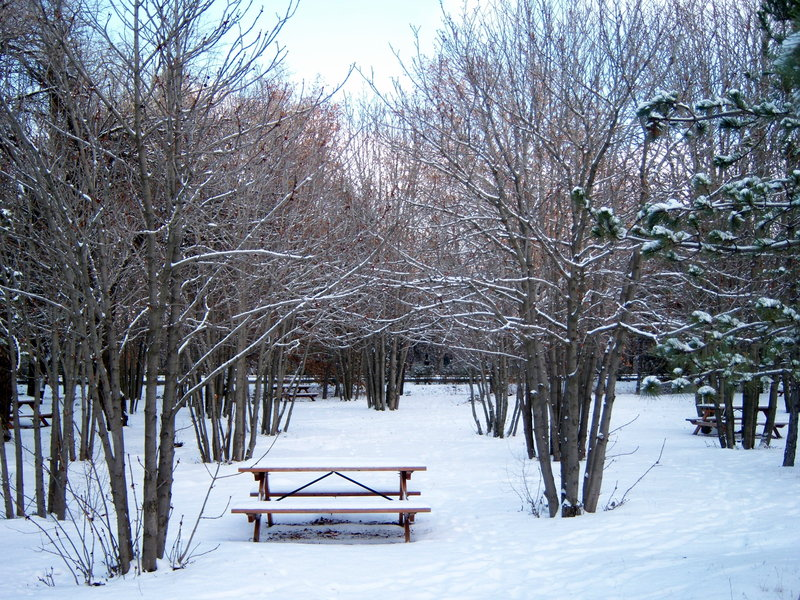 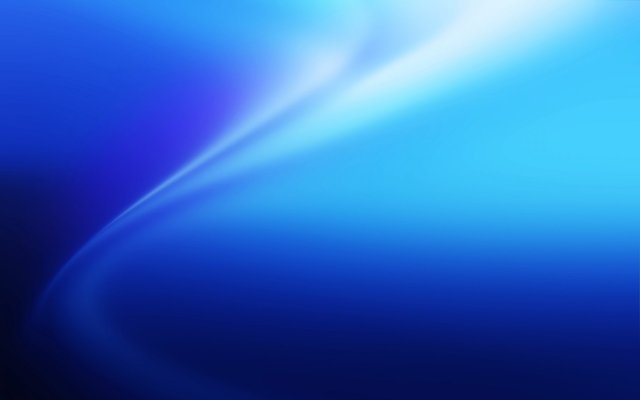 The frost, too,
 was busy 
pinching the 
cheeks and 
biting the toes 
of the boys, 
and making 
them run, 
jump and 
dance to
 keep warm.
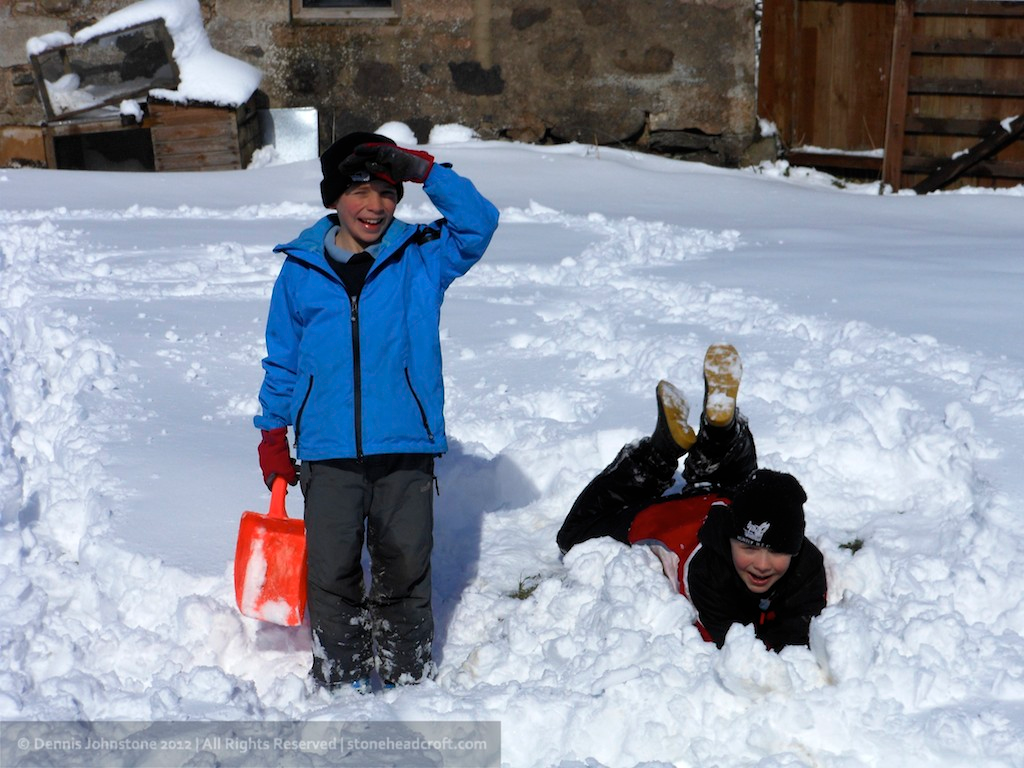 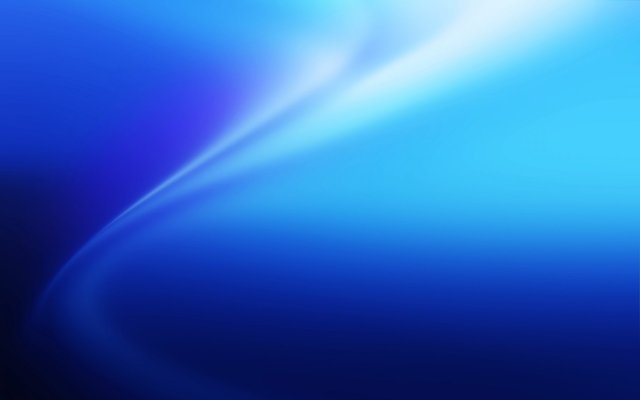 The children 
were wild 
with the excitement 
and the joy 
that was astir 
at this time. 
For there were 
secrets in the
 air. Every one 
was busy 
making gifts
 for some 
loved one.
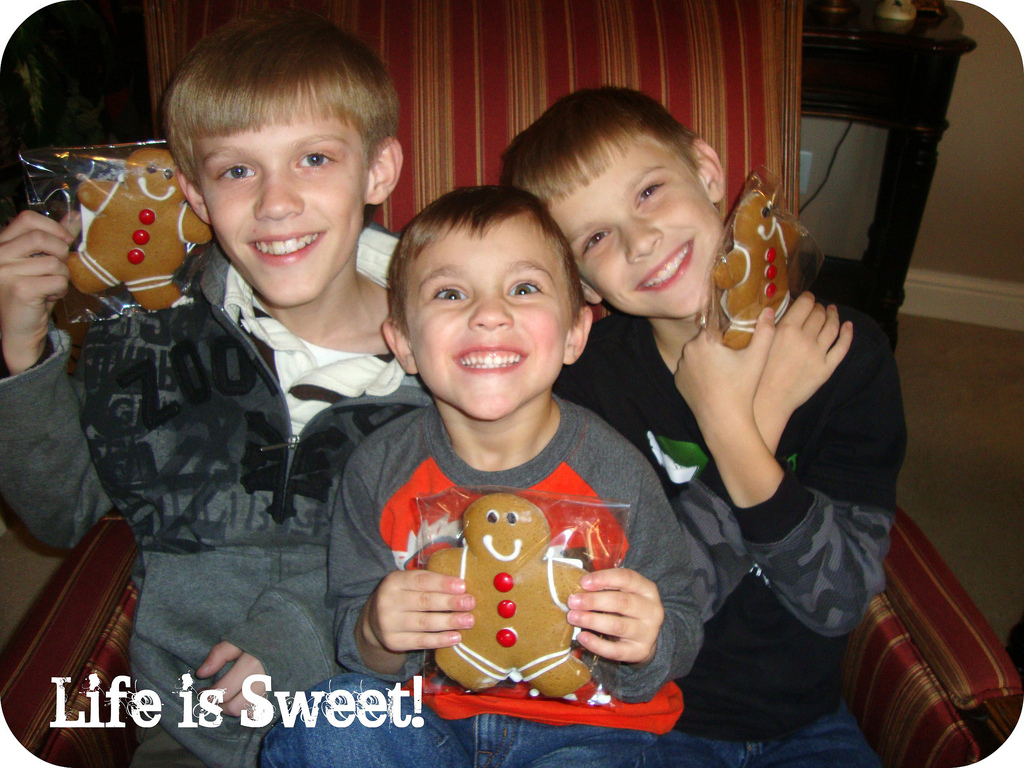 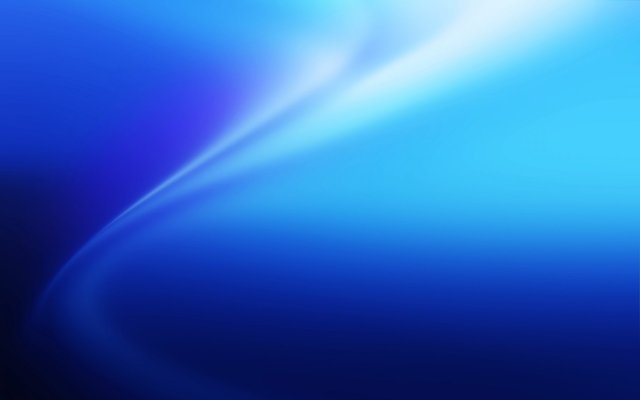 It was the 
night before Christmas, the one great
 birthday on 
which the whole 
world rejoiced. 
The schoolmaster 
and all of his 
pupils started 
for the midnight 
worship and 
prayer at the
 church.
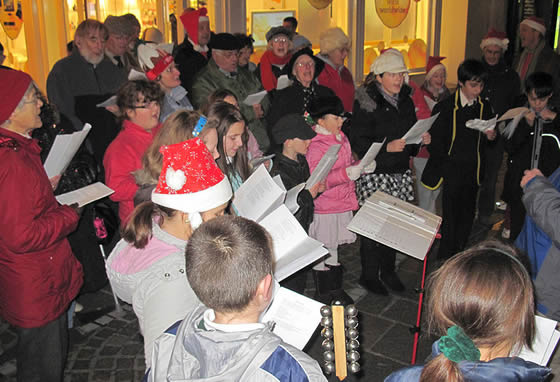 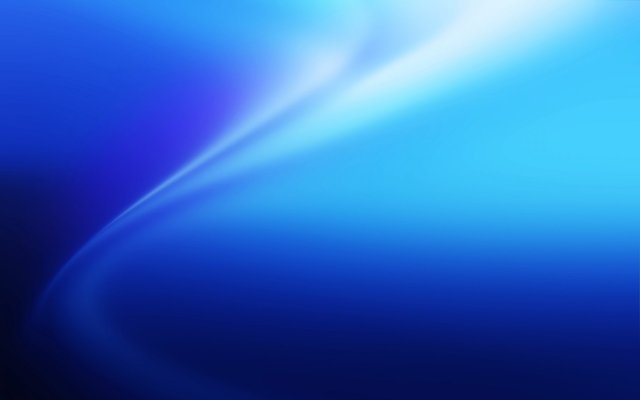 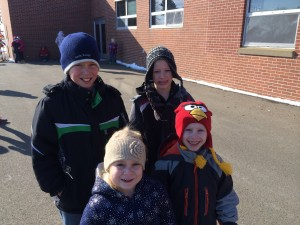 All of the boys were well clothed, with heavy coats, fur caps, thick mittens, and very heavy and warm shoes.
But little Hans had only a poor, plain, ragged suit, with no overcoat, no mittens, and his shoes were only wooden ones. It was a very cold night, and the boys and the schoolmaster had to walk very fast to keep warm. But little Hans did not mind the cold so much, because the stars smiled down upon him.
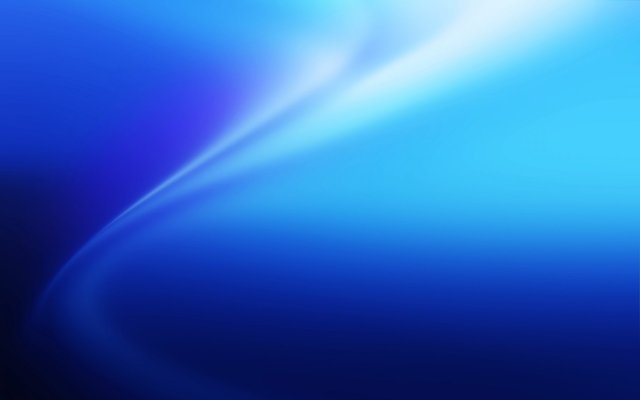 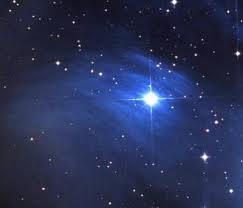 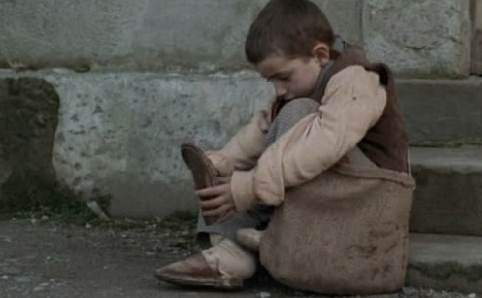 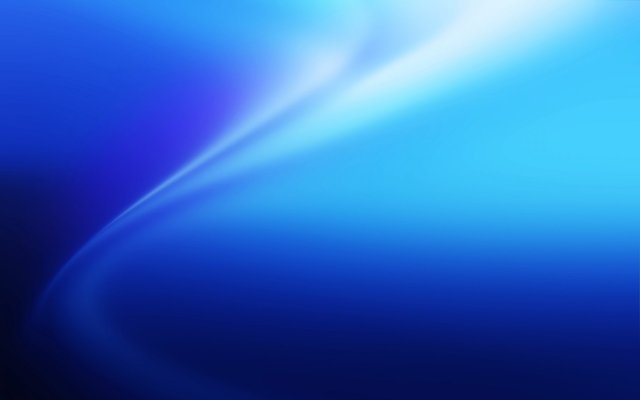 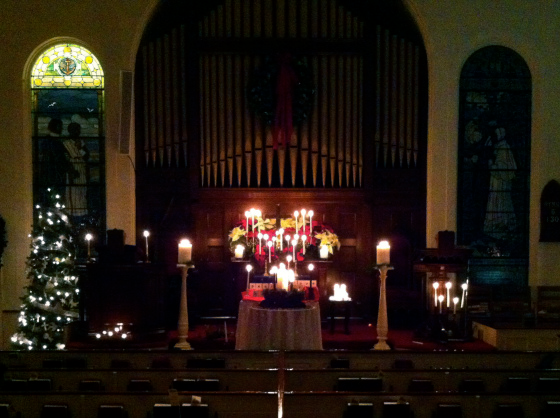 At last they reached the church. It was a beautiful place to Hans. He loved it dearly, and was always happy to come here. The candles were all lighted, and they burned steadily brighter and brighter, filling the church with a beautiful mellow light.
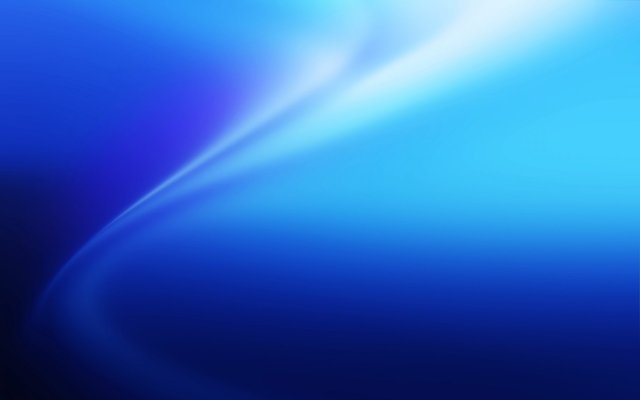 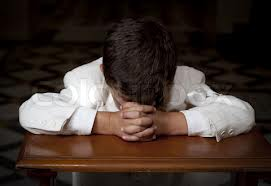 After the people had sung, each one knelt and offered thanksgiving to the Heavenly Father. Little Hans, too, knelt and offered thanks for the blessings which he had received during that year.
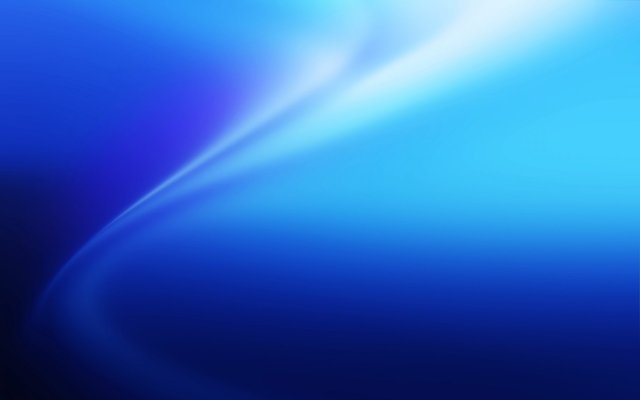 The people then quietly passed out of the warm church into the cold of the night. Hans was the last one out, and as he carefully made his way down the icy steps he noticed a little boy no larger than himself sitting on the steps, with his head resting against the church.
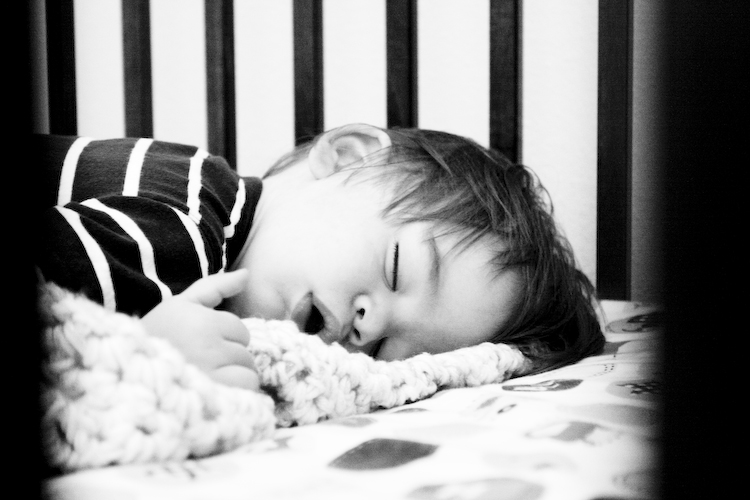 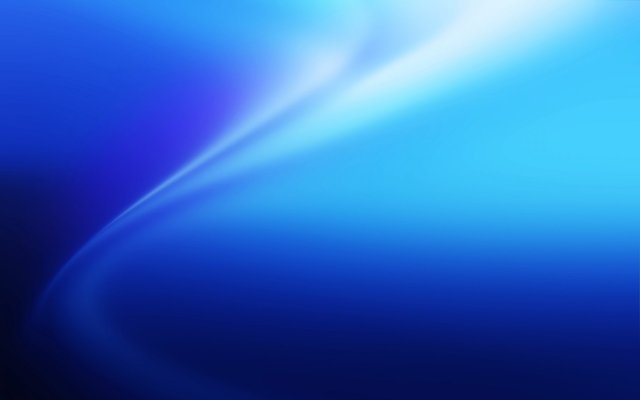 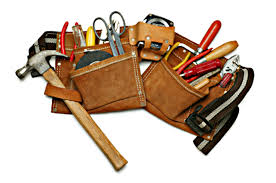 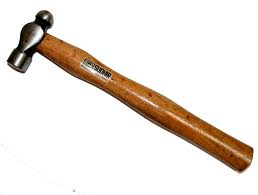 He was fast asleep. His face was beautiful, and seemed clothed in a golden light. Beside him, tied in a cloth, were a square, a hammer, a saw and other tools of a carpenter.
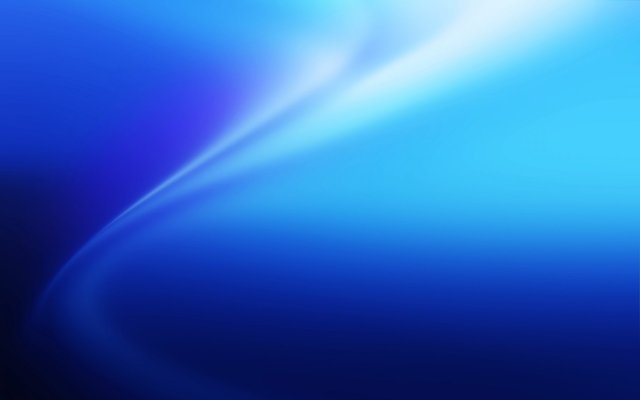 He had neither 
shoes nor stockings 
on his feet, 
although his 
clothing was
 spotless and of the
 purest white. 
It grieved Hans 
to see a poor 
child liked that. 
It made him sad.
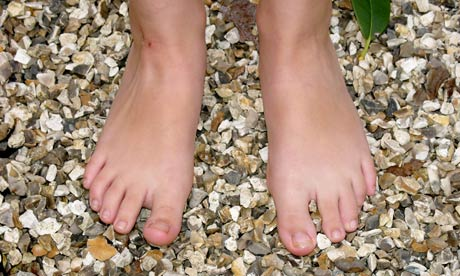 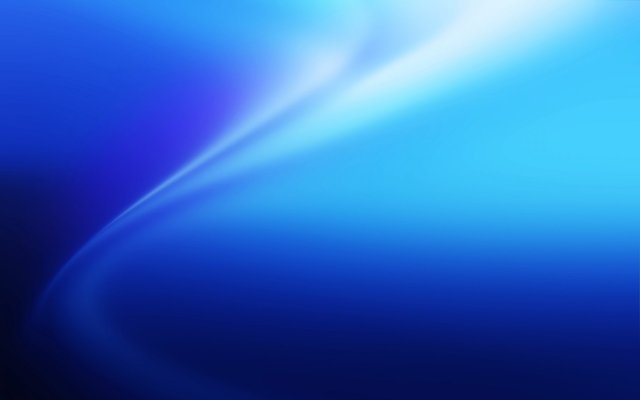 Hans stopped and took from his right foot
 the wooden shoe 
and placed it in 
front of the 
sleeping child. 
Hans then limped 
along on the ice and snow, not feeling how cold it was, but only thinking of the poor child asleep out in the cold.
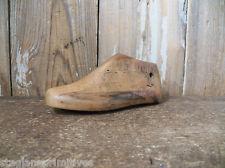 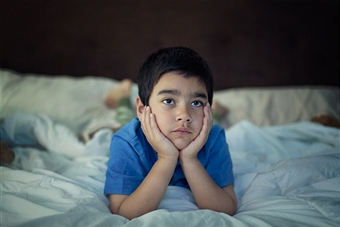 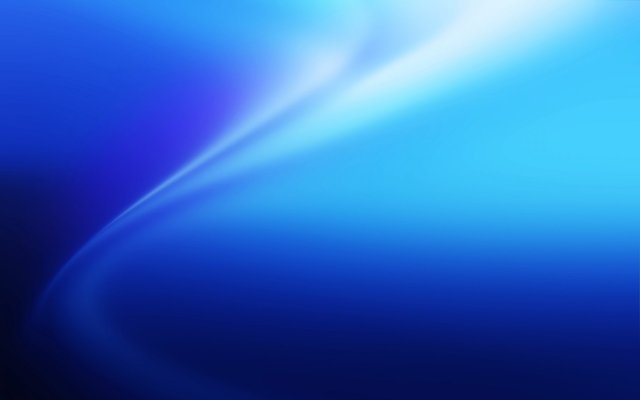 When Hans arrived home he found his aunt awaiting him, and when she saw that he had only one shoe, and he had told her all about the other one, she was very angry with him, and sent him to bed.
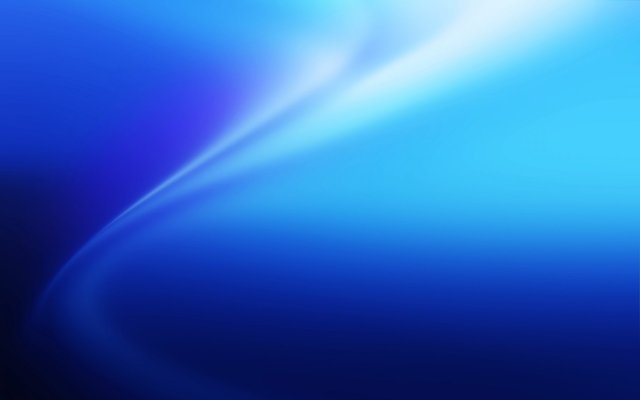 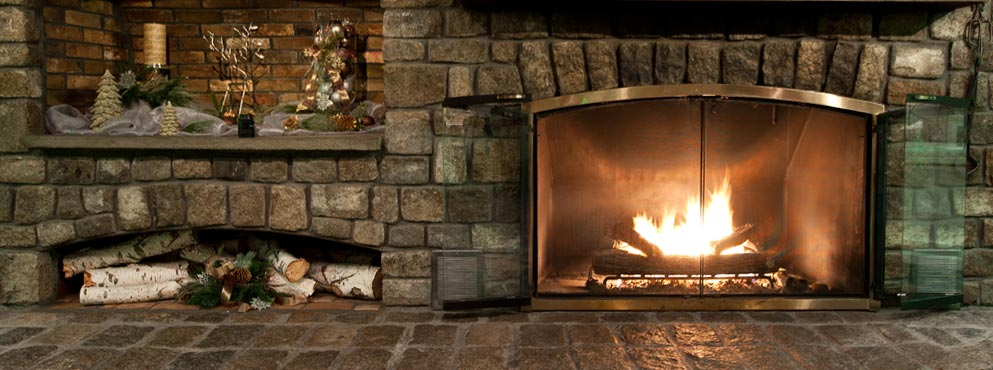 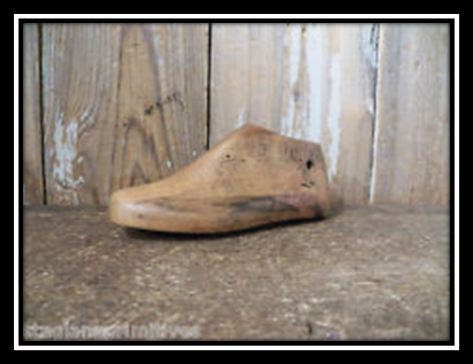 Hans placed the wooden shoe from his left foot at the fireside, hoping that Santa would remember him and bring him even one small gift.
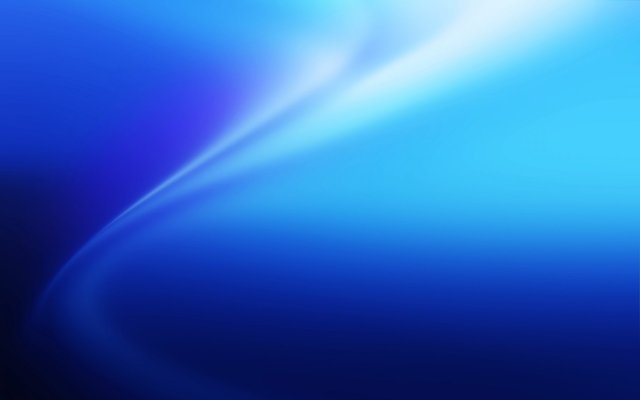 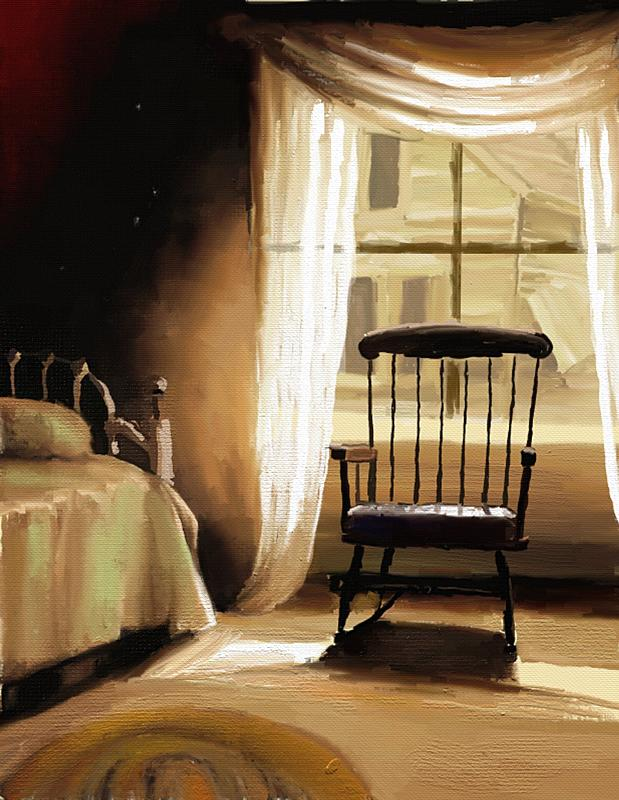 The first sunbeam that crept into Hans's bedroom and kissed him the next morning awoke him, and he bounded downstairs, and flew to the great open fireplace to find his shoe.
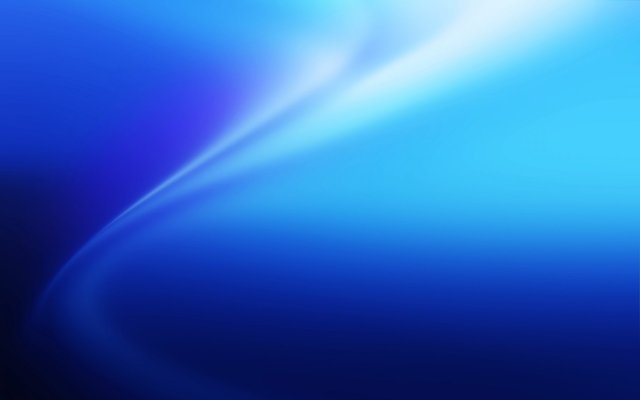 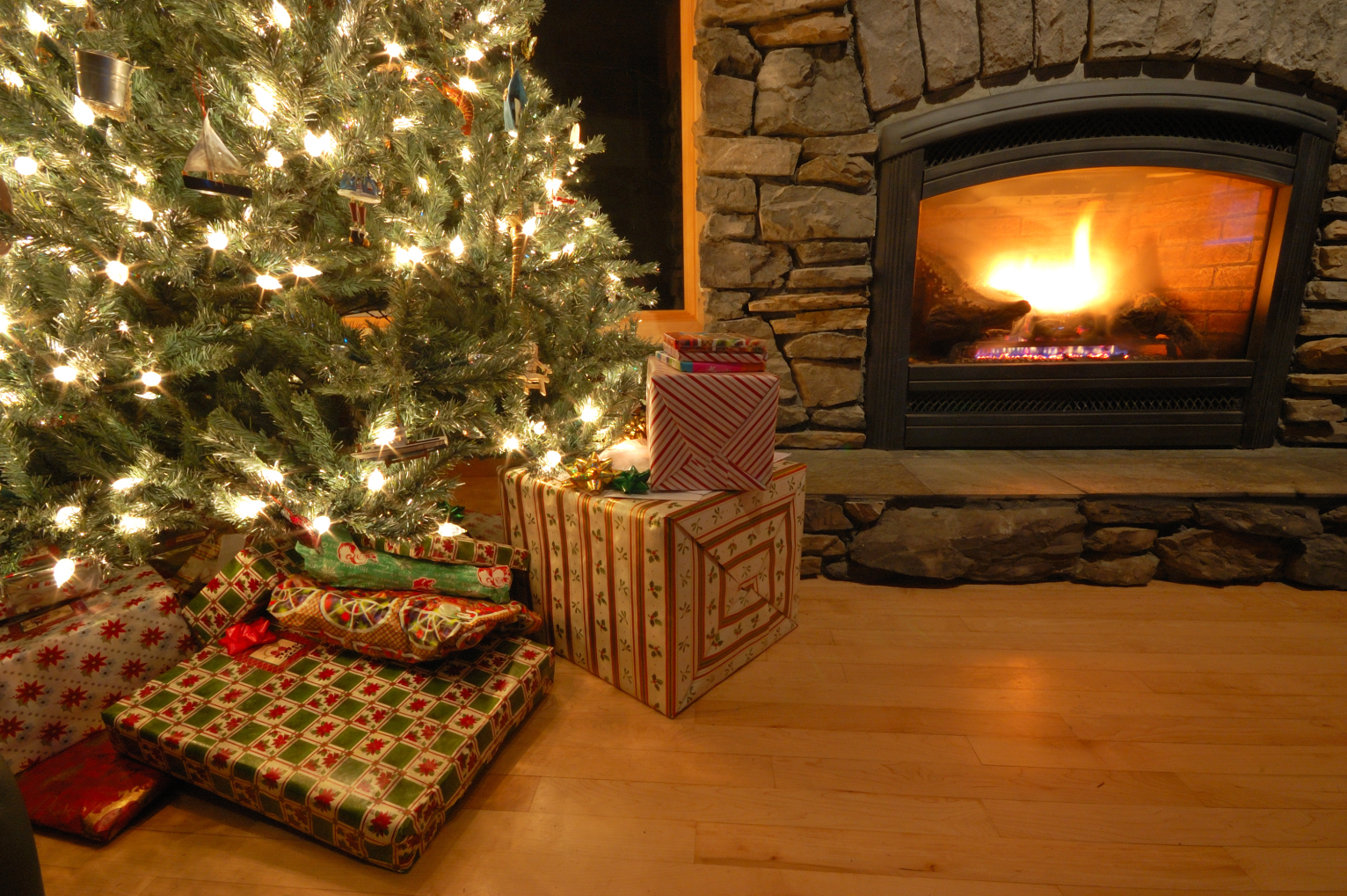 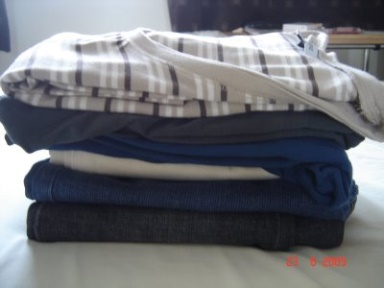 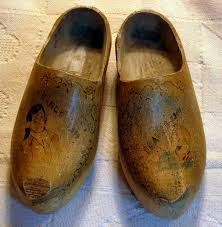 Hans rubbed his eyes and caught his breath, for, to his great surprise, there were both of his wooden shoes, filled with beautiful toys; by the fireside he found warm clothing and many other things to make him comfortable and happy.
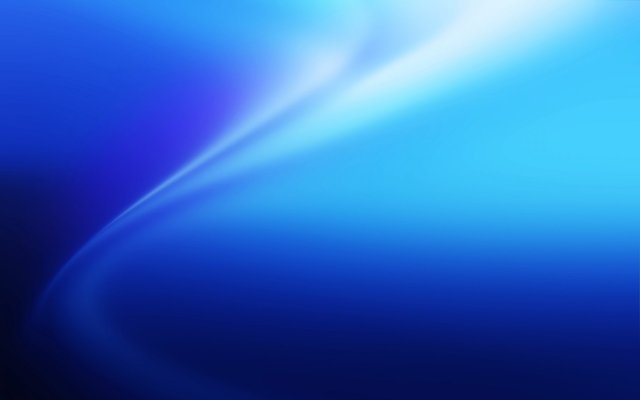 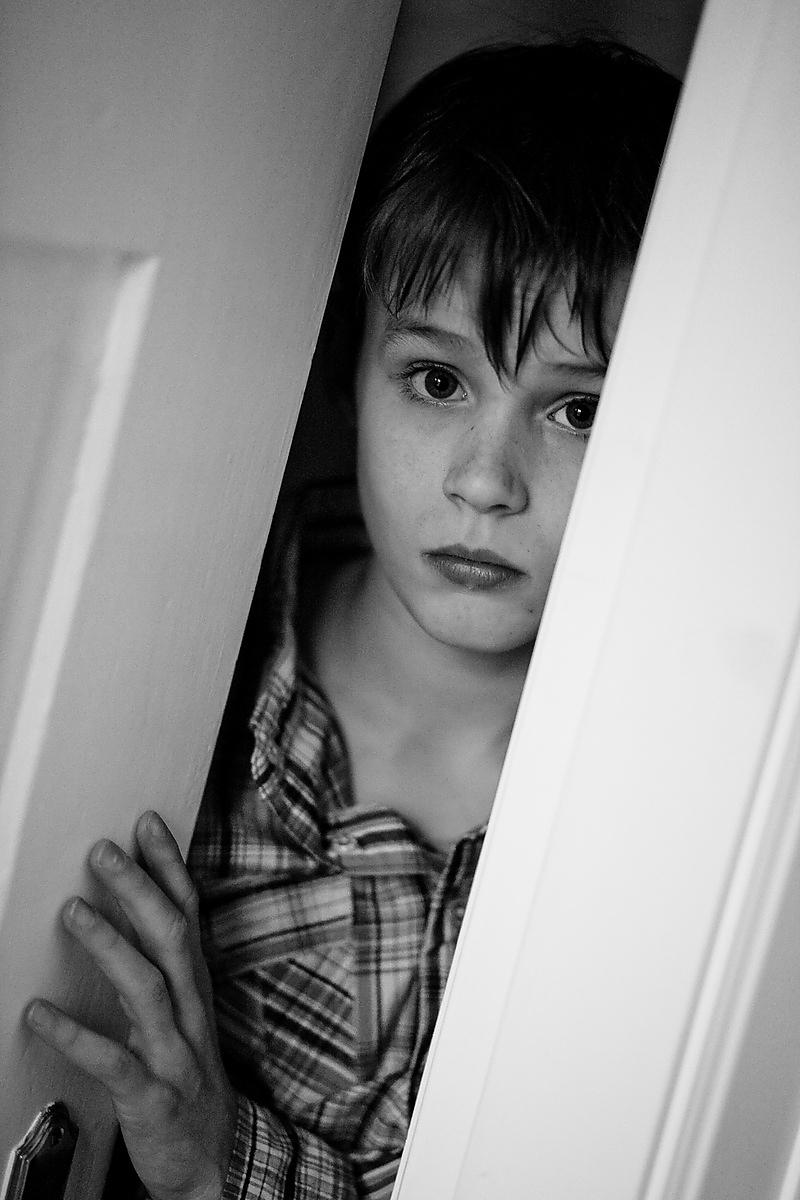 Hearing loud 
voices, 
Hans went to
 the door. 
The people were standing in 
a crowd 
about the
 priest, who 
was talking 
to them.
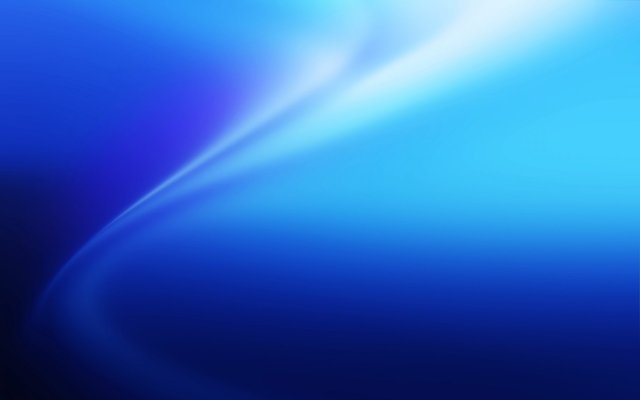 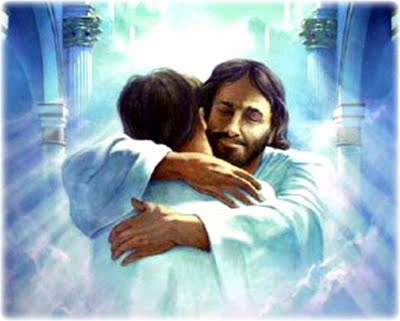 He said that the child was Jesus himself, whom the Heavenly Father had again sent among men on earth for that night, and that it was He with whom Hans had shared his wooden shoes.
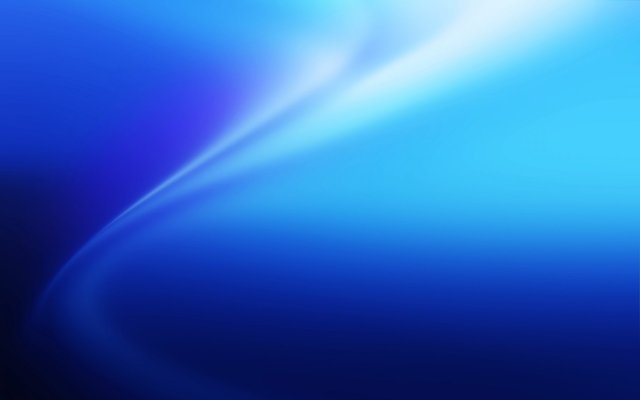 Think and discuss…

Who was Hans ?
With whom did he live ?
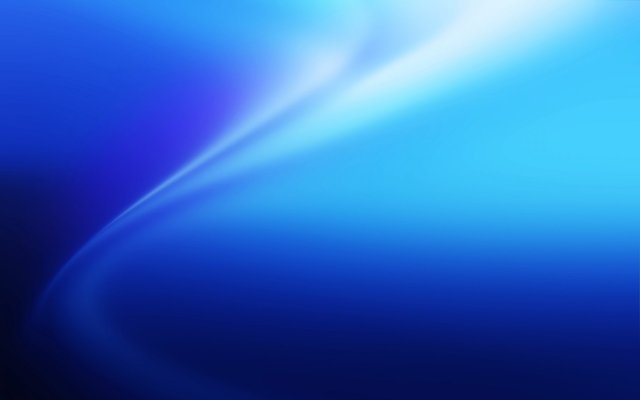 Think and discuss…

Where do you think did the story happen ?
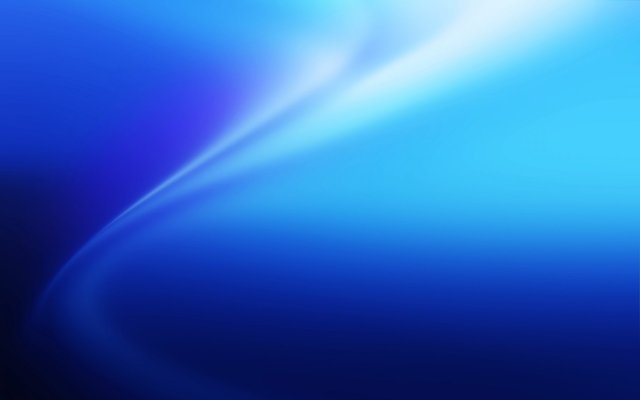 Think and discuss…

How do we know that  the people were Christians ?
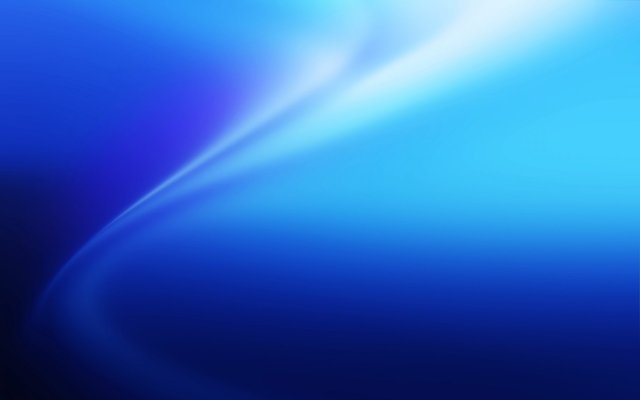 Think and discuss…

How do we know that  the people were Christians ?
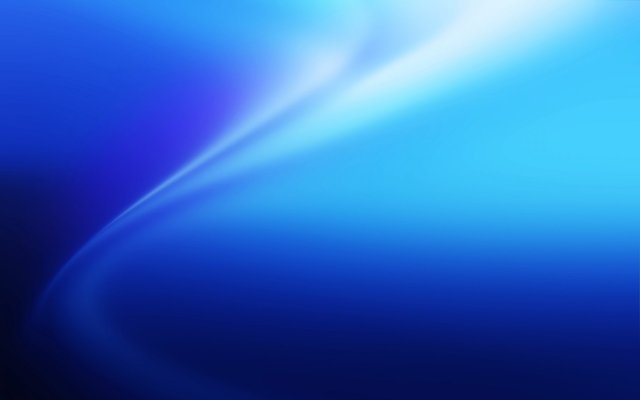 Think and discuss…

In what way was the sleeping boy similar to Jesus ?
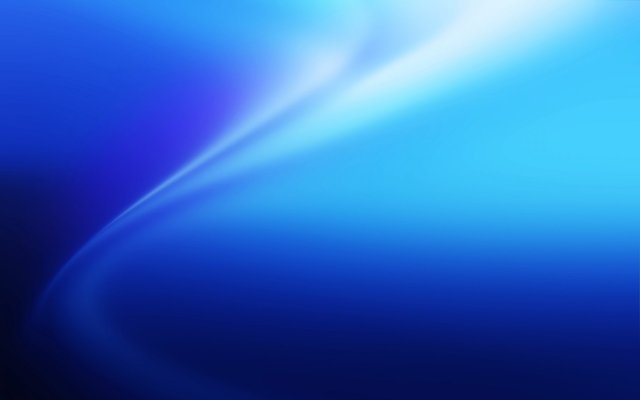 Think and discuss…

Name a word that best describes Hans.
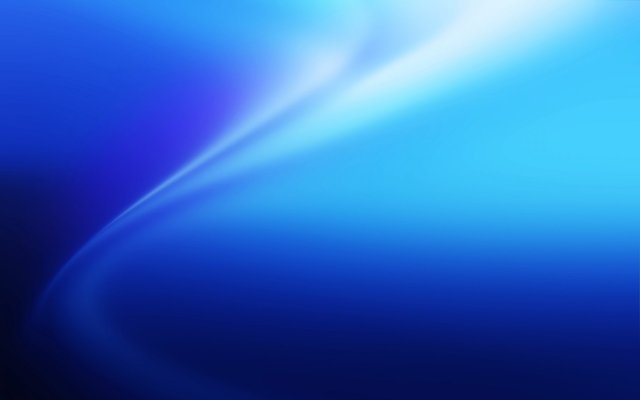 Think and discuss…

What happens when Hans woke up the following day ?
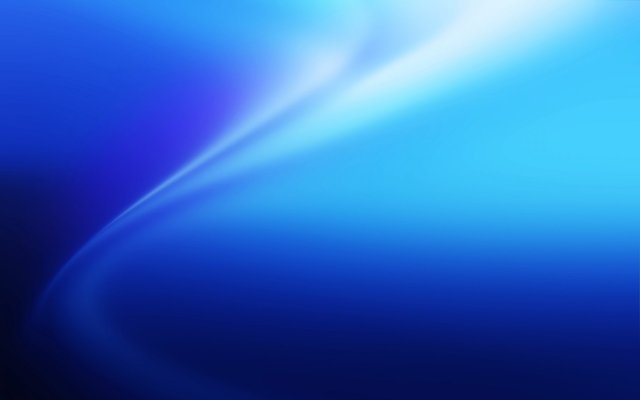 Think and discuss…

Do you think you can make a person happy? How ?
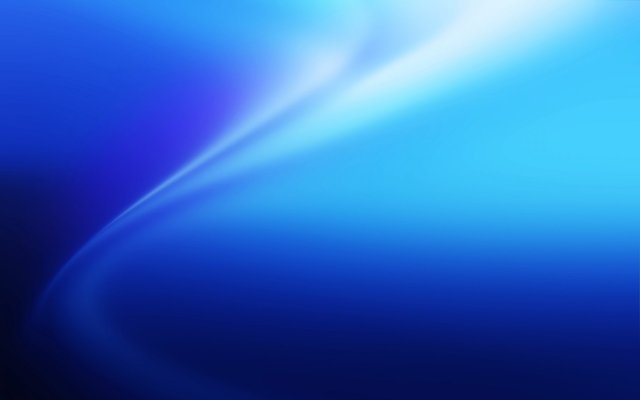 Think and discuss…

What do you think is the true meaning of Christmas ?